Why did Henry VIII break with the Catholic Church?
1510 
Marries Katherine of Aragon
1509
Henry becomes King
1527
Meets Anne Boleyn
Jan 1533
Married Anne Boleyn
1534
Changes the Church
1547
Henry dies
1536
Shuts all monastic houses
1537
Edward is born
Why Anne Boleyn? Truth to tell, I was more fascinated by her than by any other historical figure, I can’t explain this, any more than I can explain the feeling of recognition I had had at age seven when I first heard of her. Of course, there is much in Anne Boleyn’s story to fascinate anyone, so I would not wish to be too fanciful about this. Later, when I came to research her life in depth and from a more mature viewpoint, I realised that I did not particularly like Anne Boleyn as a character. Yet the fascination remains. She is a romantic heroine in the truest sense.
Alison Weir
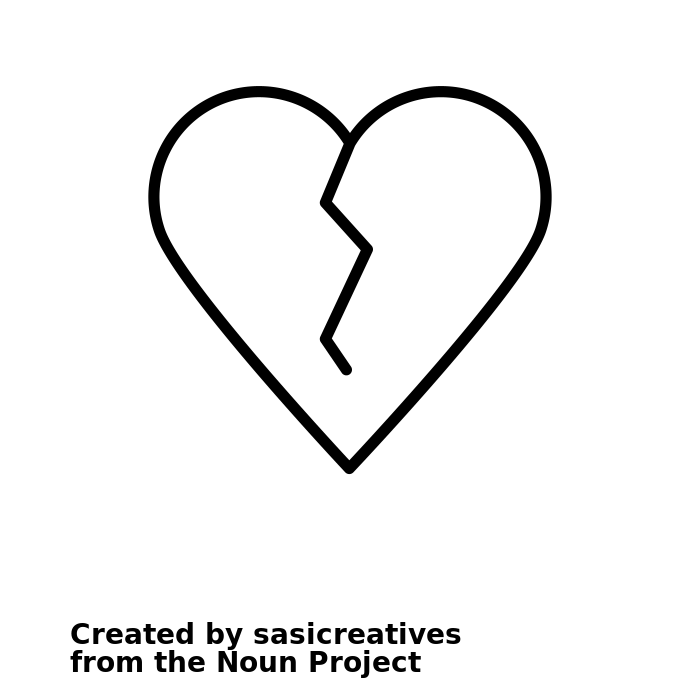 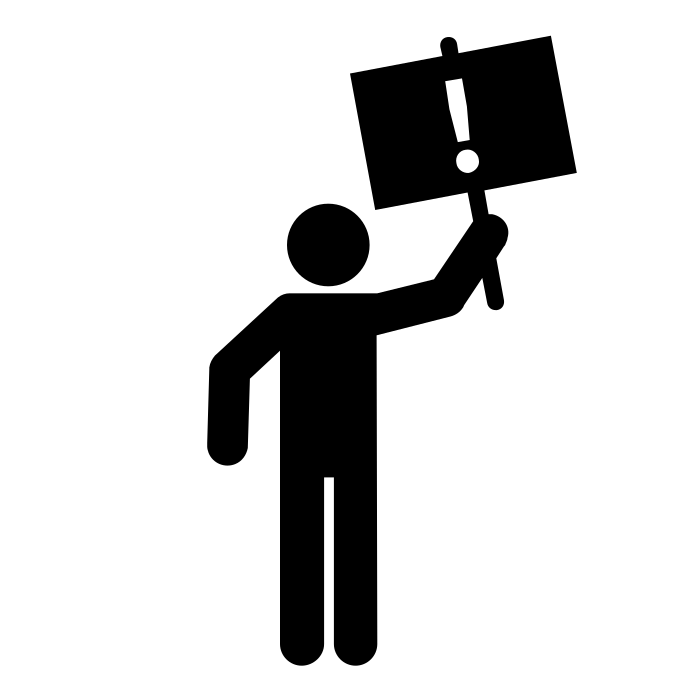 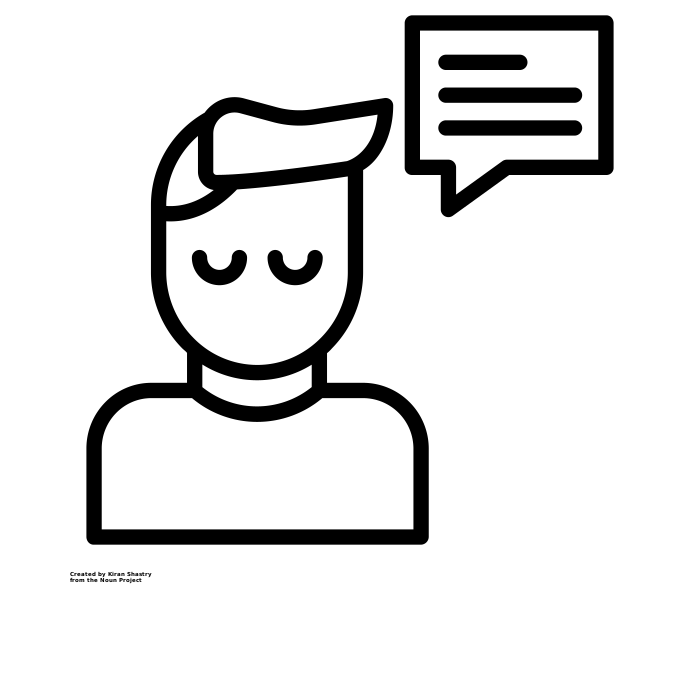 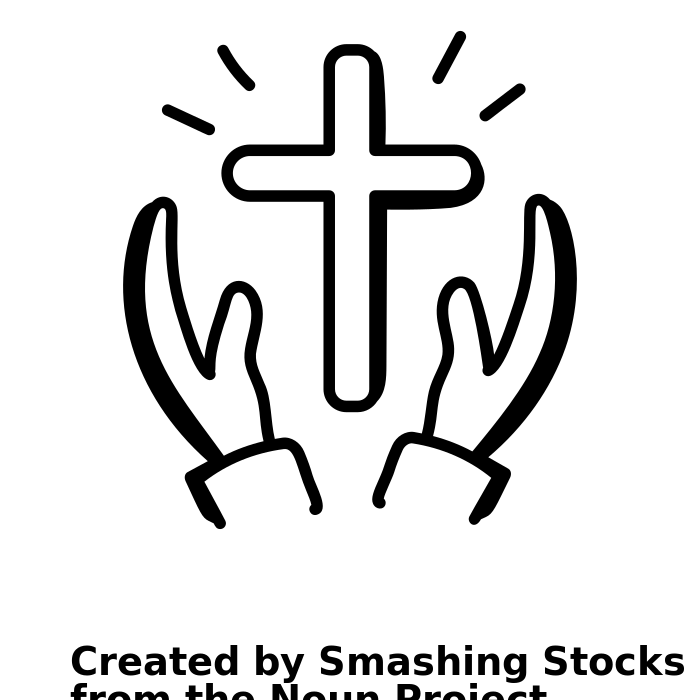 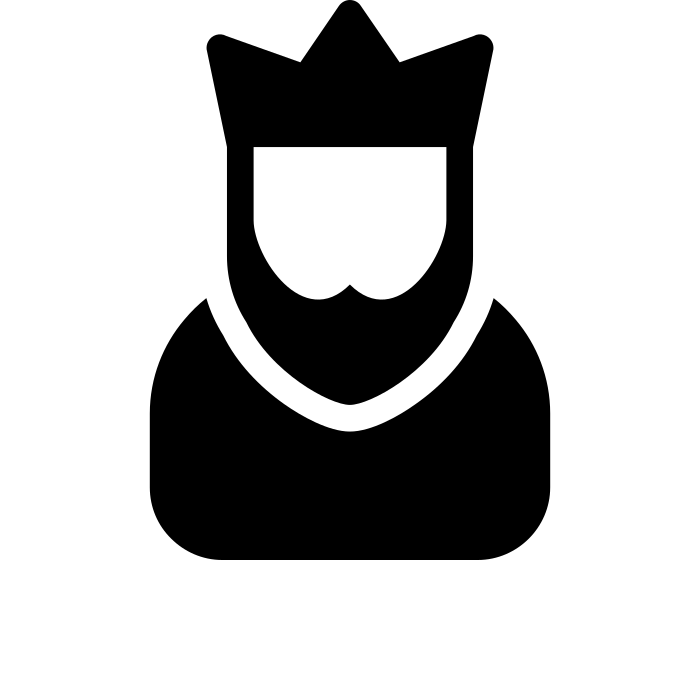 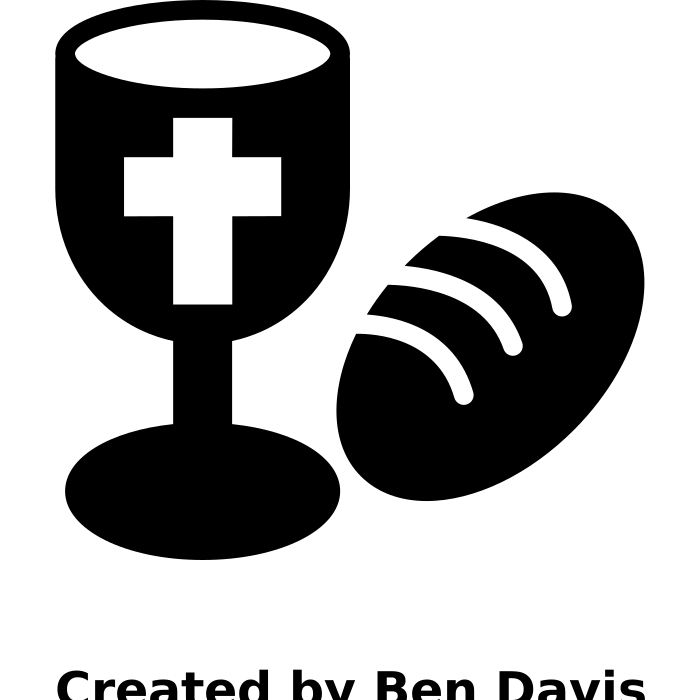 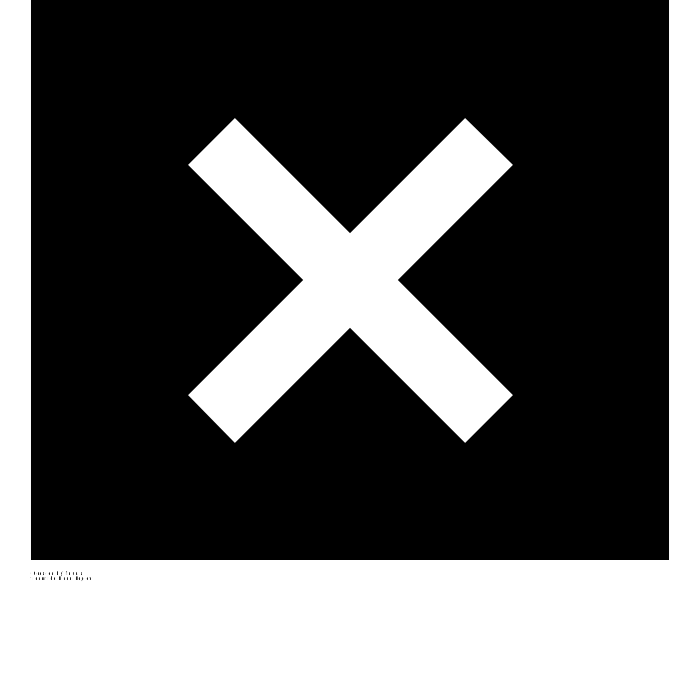 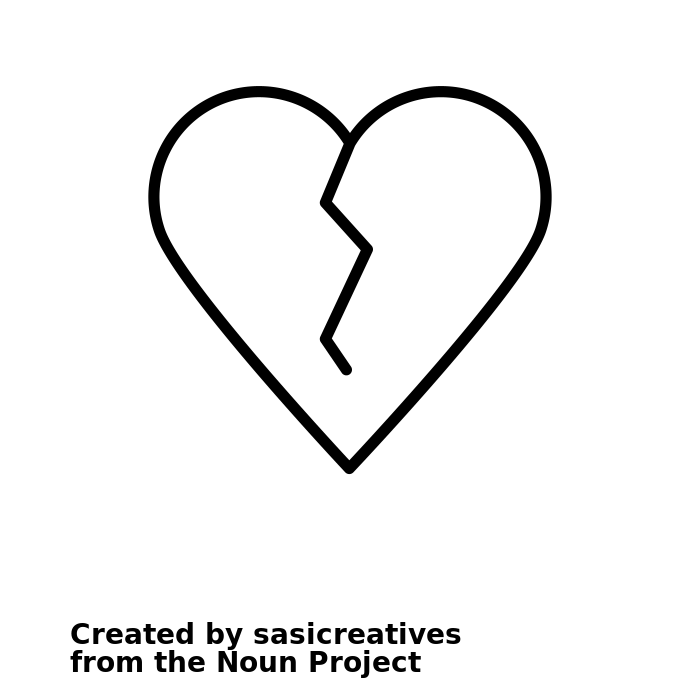 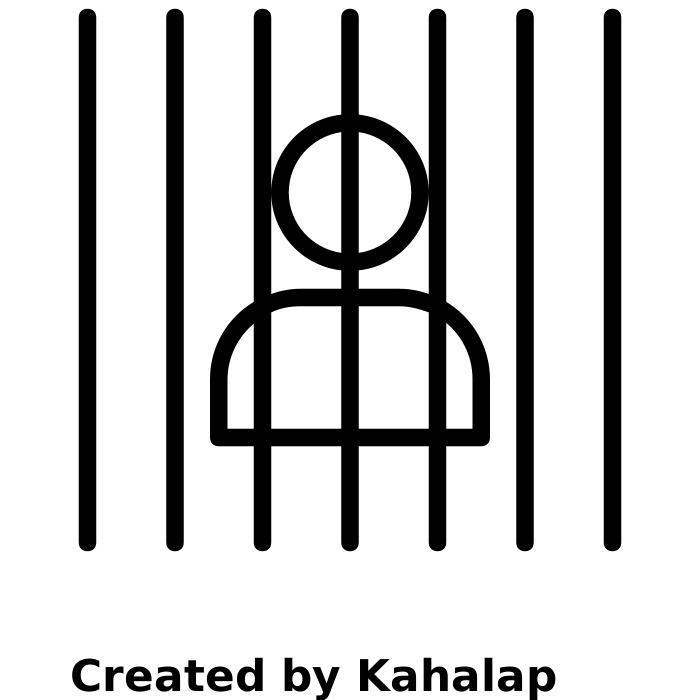 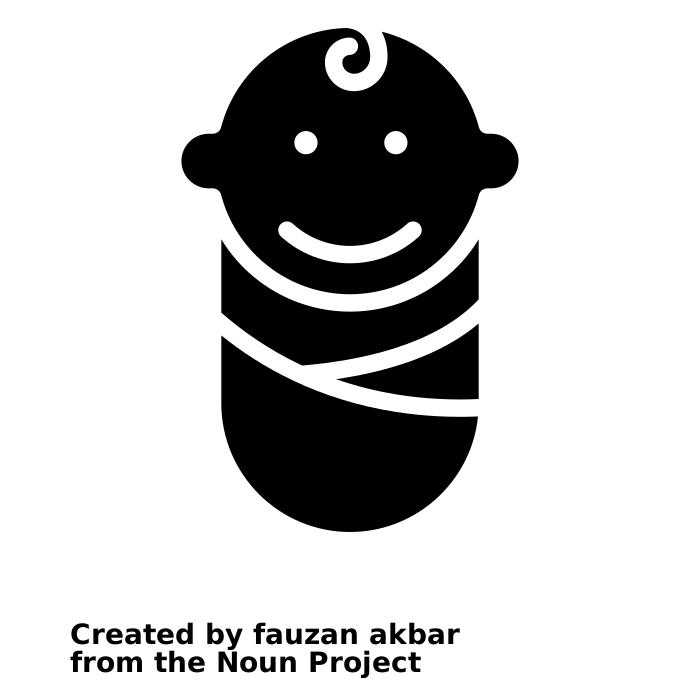 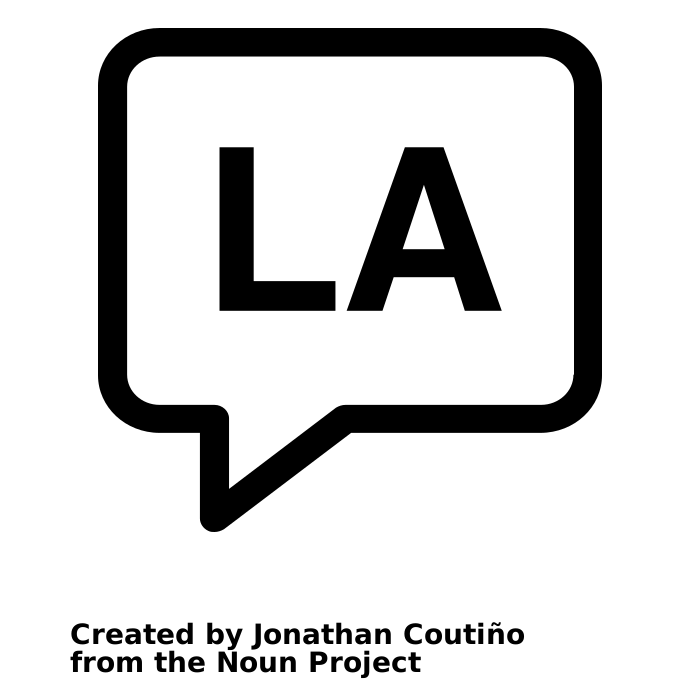 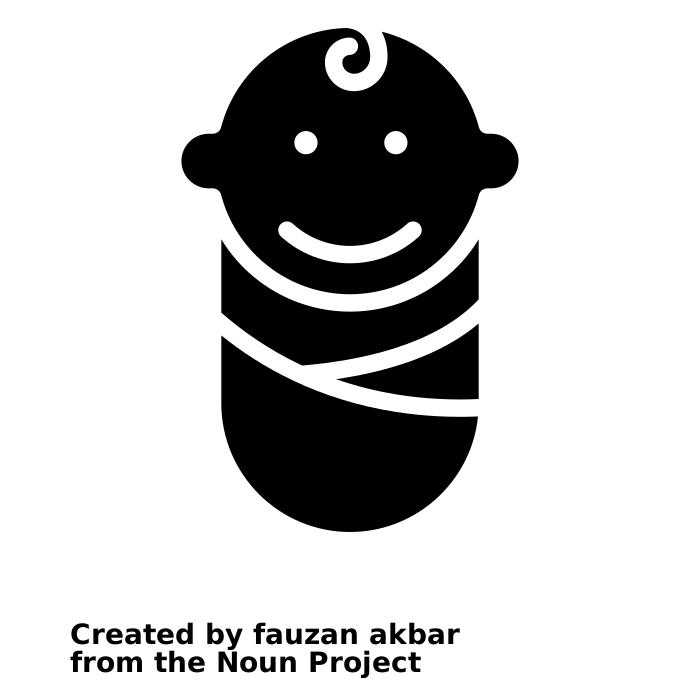 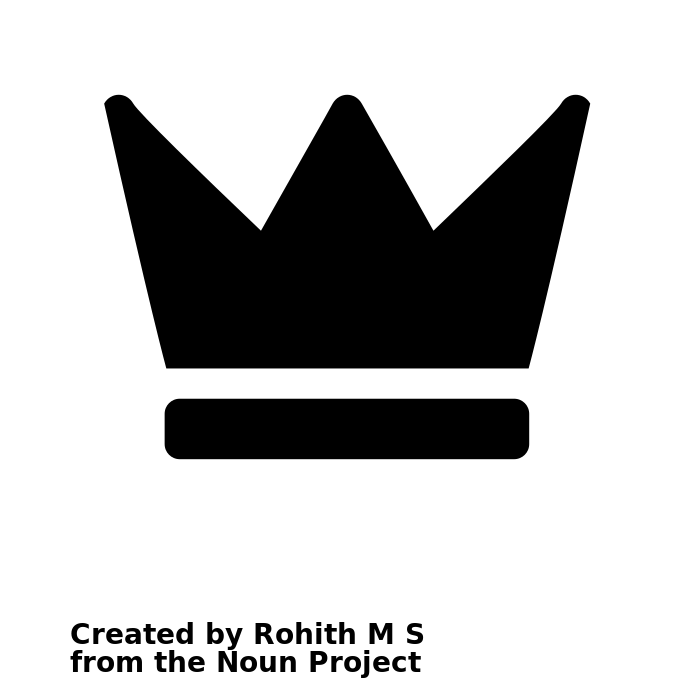 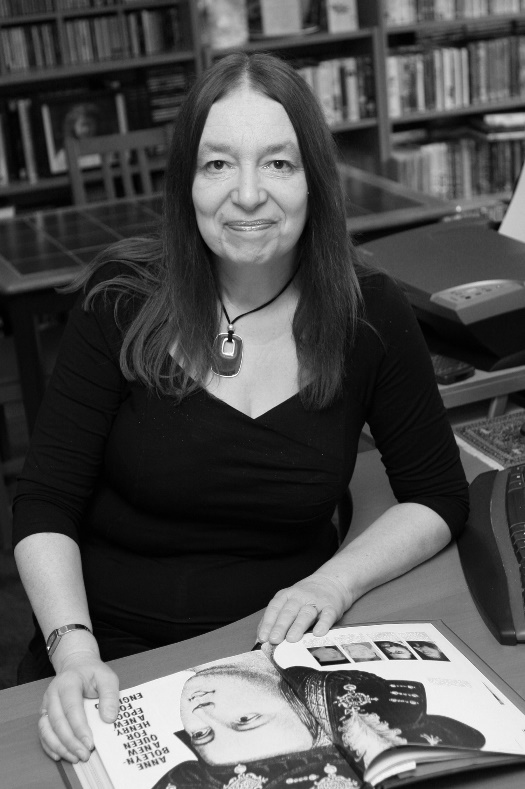 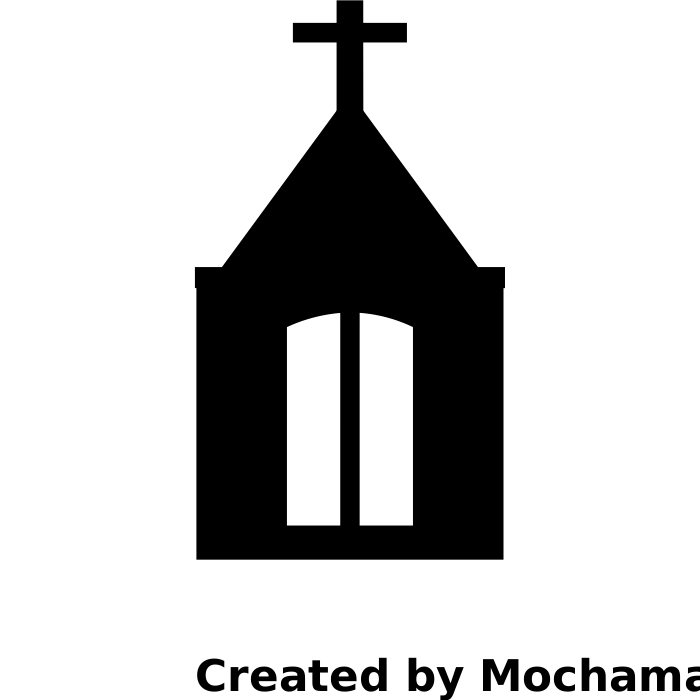 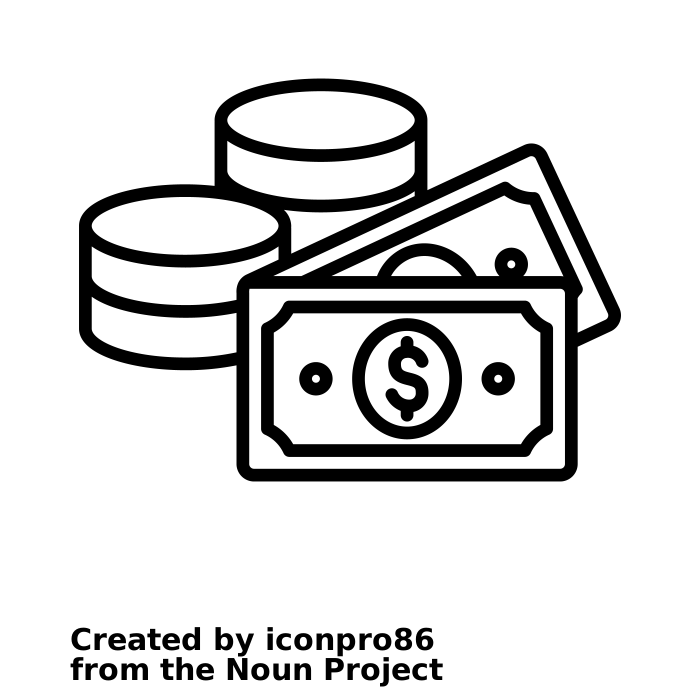 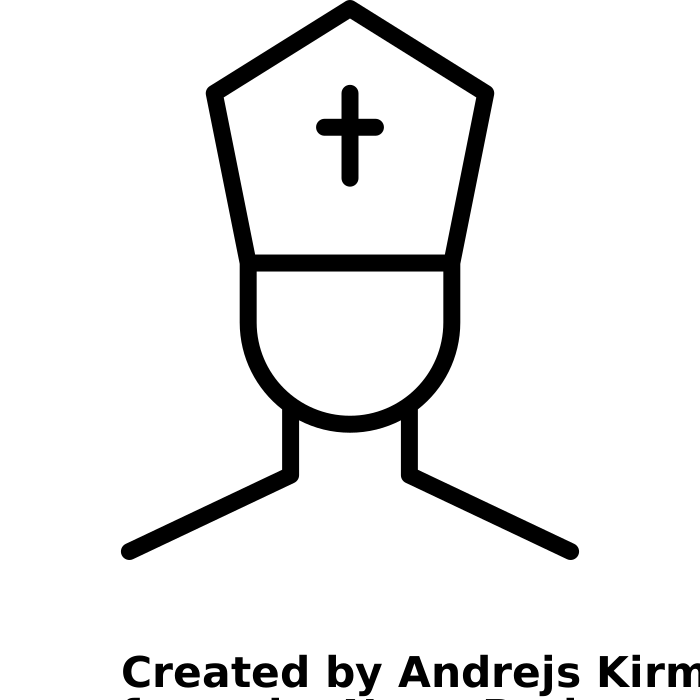 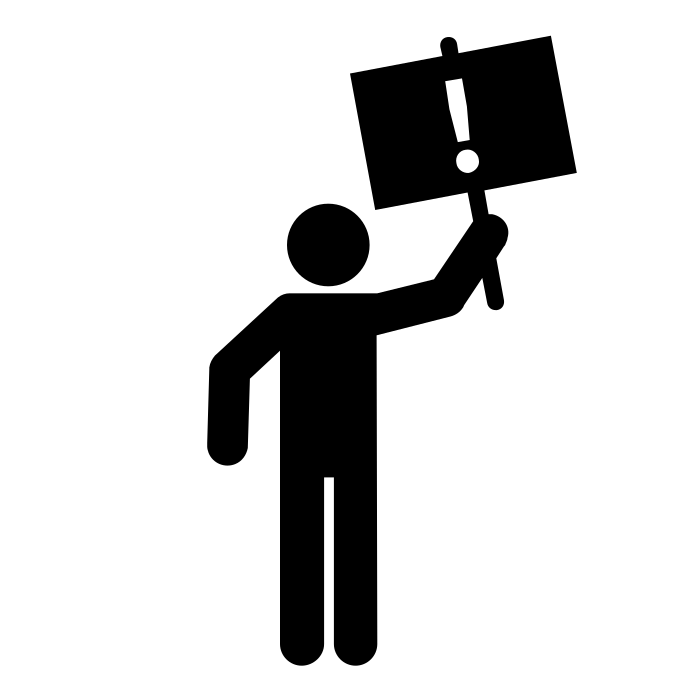 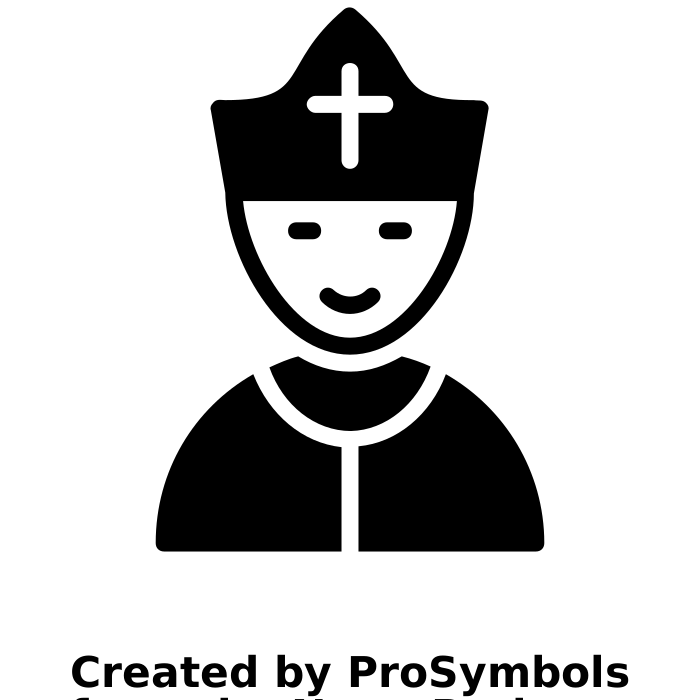 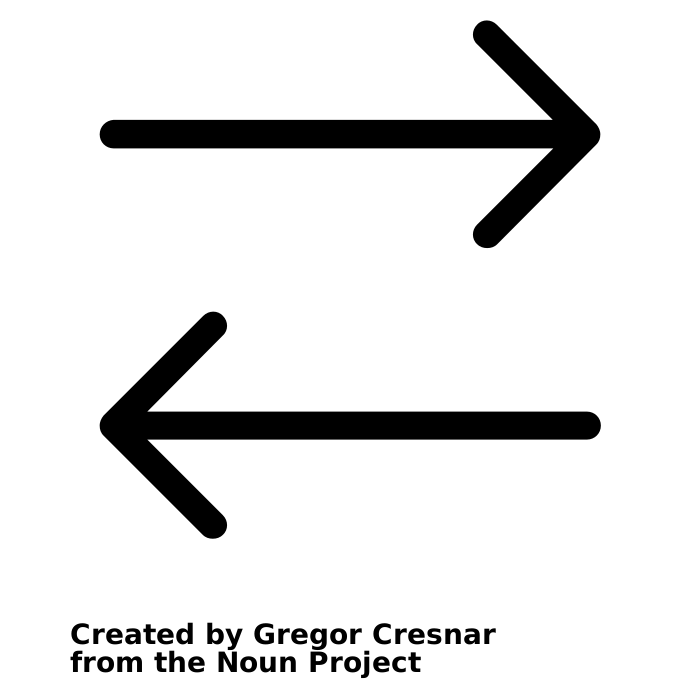 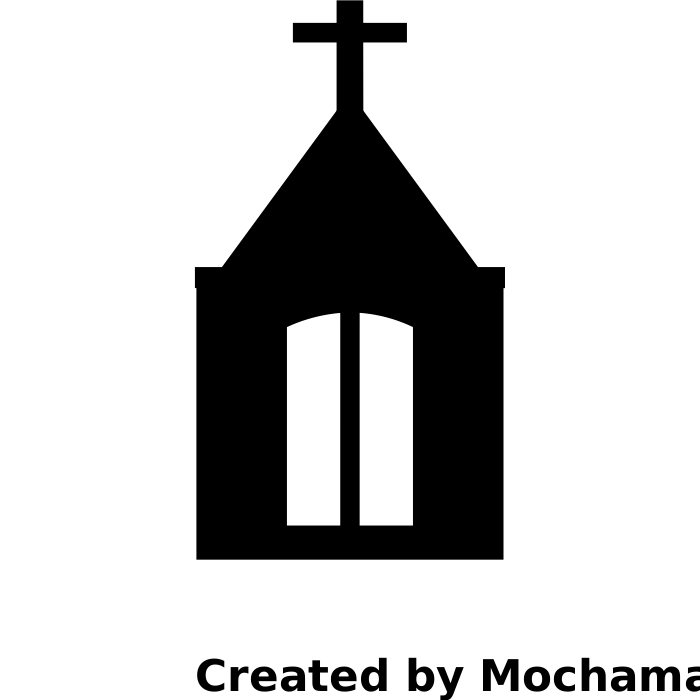 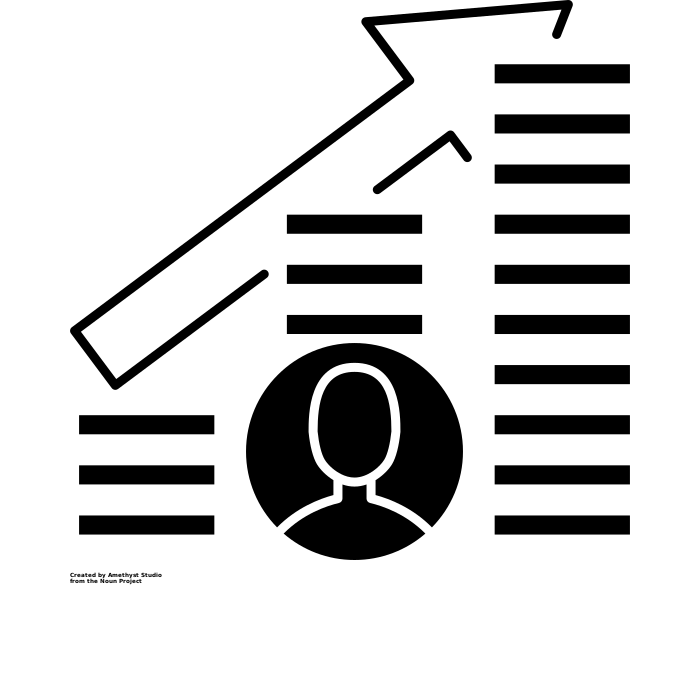 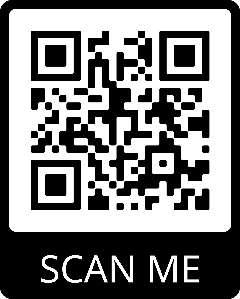 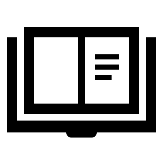 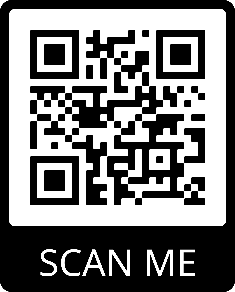 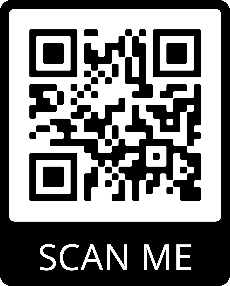 READ
LISTEN
WATCH
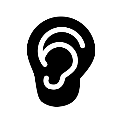 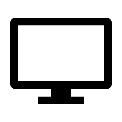 https://www.historyextra.com/period/tudor/starkey-on-the-reformation-2/
http://www.versushistory.com/podcasts.html
Episode #51
https://m.youtube.com/watch?v=QlHWZw36FAM
Writing good History: Key skills
Change/ Continuity
Whether things have changed or remained the same over time.
Sources
Information that comes from the time studied, or that was produced by someone who was there at the time.
Similarity/Difference
What events or situations have in common, and how they are different.
Cause
The reasons that something happens- long term or trigger cause.
Interpretations
The views of people who were not there at the time but have researched the event.
Chronology
The order in which events happen. The big “story”.
Consequence
Things that happen as a result of an event. Can be good or bad.
Significance
Whether an event is important or not. The impact it has had on people. How it has changed the world.
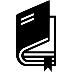 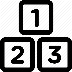 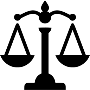 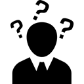 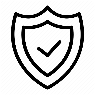 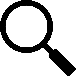 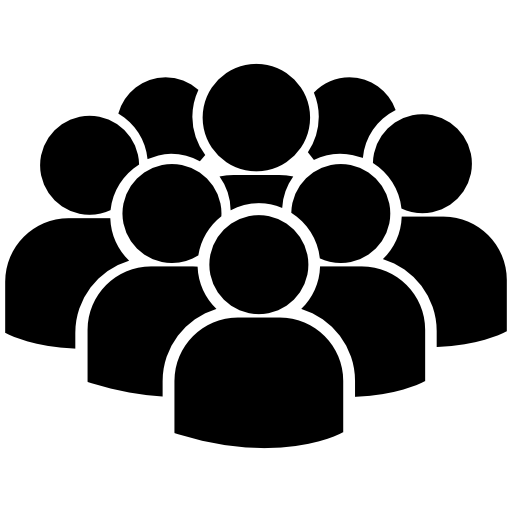 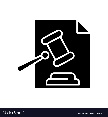 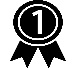 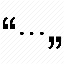 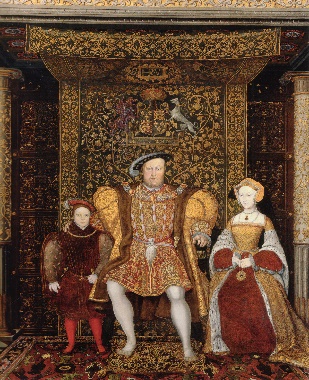 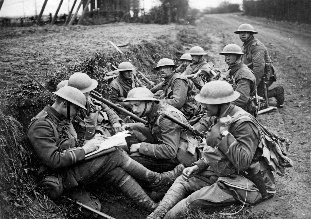 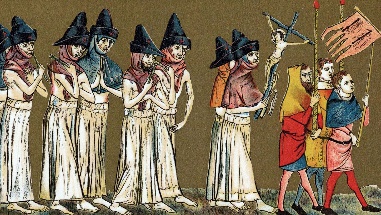 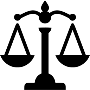 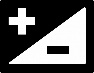 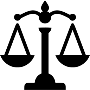 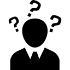 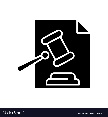